2022 PNW Fall Conference
District Schools Coordinators’ Report
Evergreen Lutheran HS     Wed-Fri, Oct 19-21, 2022
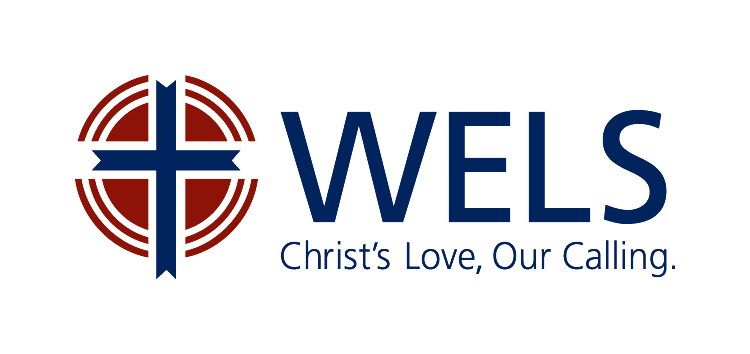 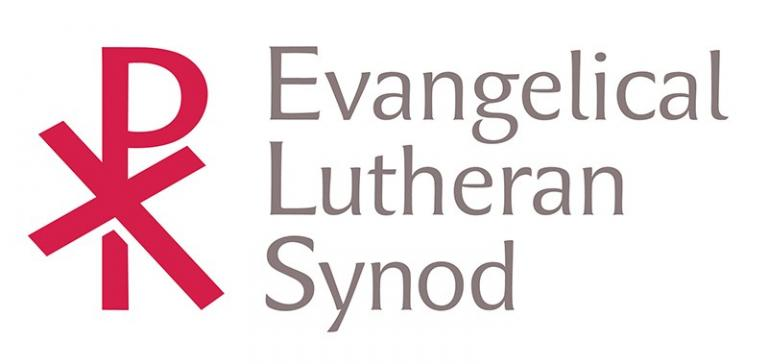 bit.ly/2022PNWConf
WELS Lutheran Schools
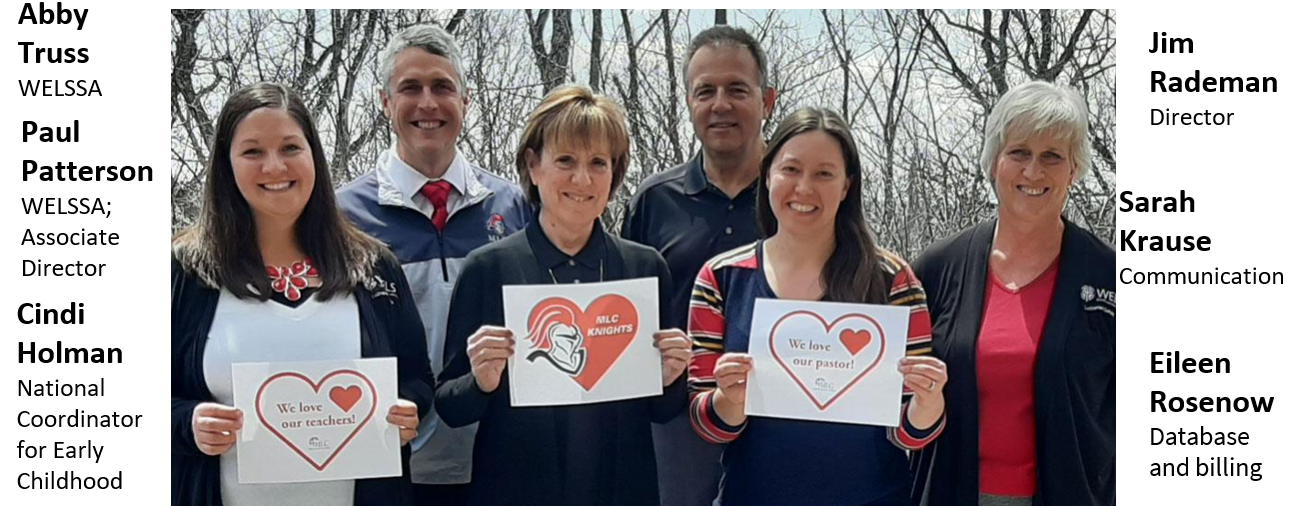 [Speaker Notes: Chris and Brigetta]
Your District School Coordinators
Brigetta Guelker - PNW ECDC
Southridge - Kennewick, WA
951-520-3390
guelkerbrigetta@gmail.com 

Chris Hintz - PNW DSC
Christ the King - Bremerton, WA
602-803-9209
principal@ctk-wels.org
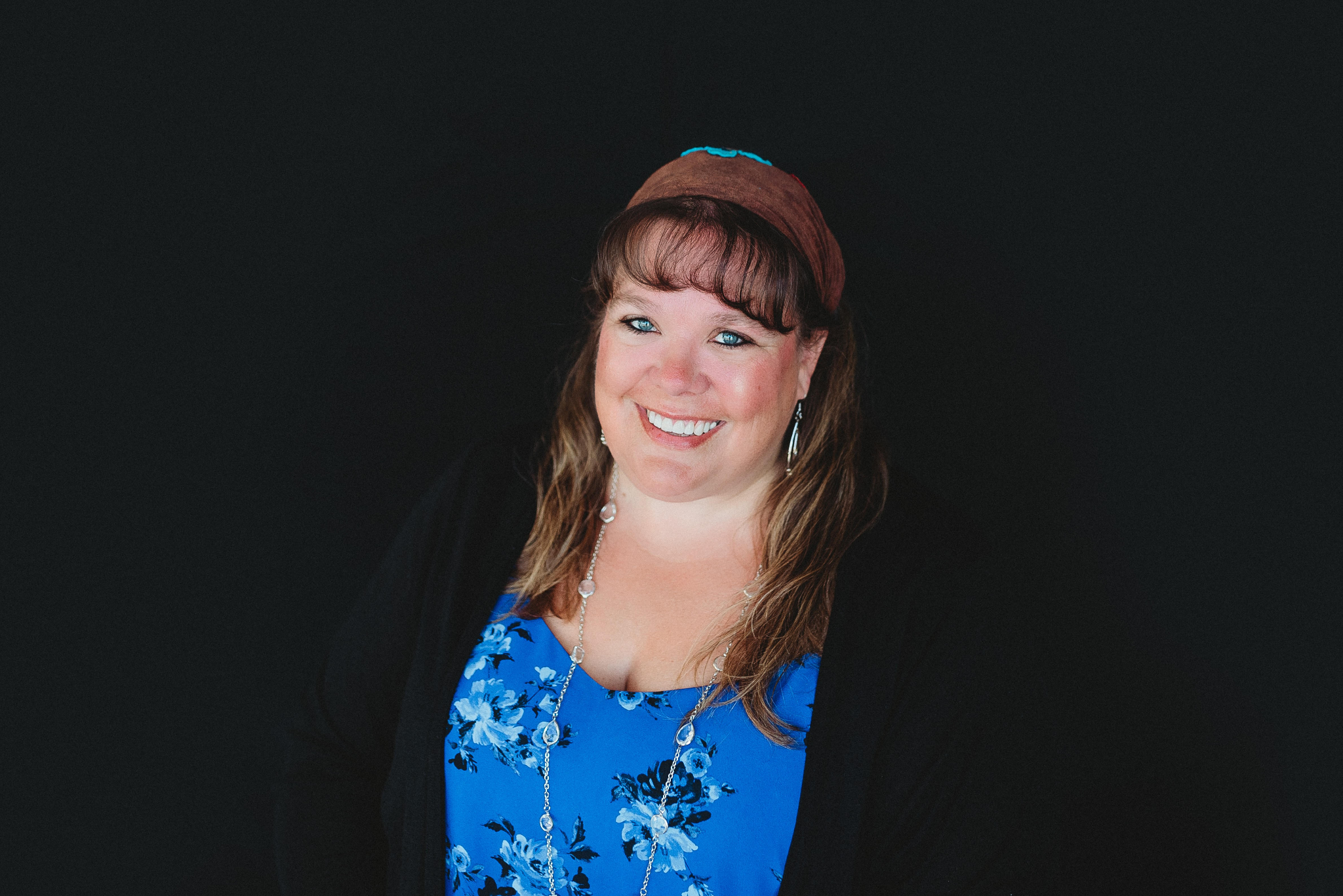 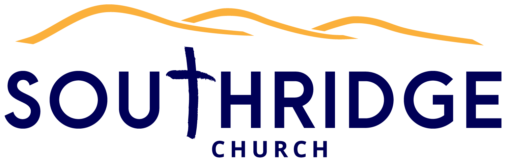 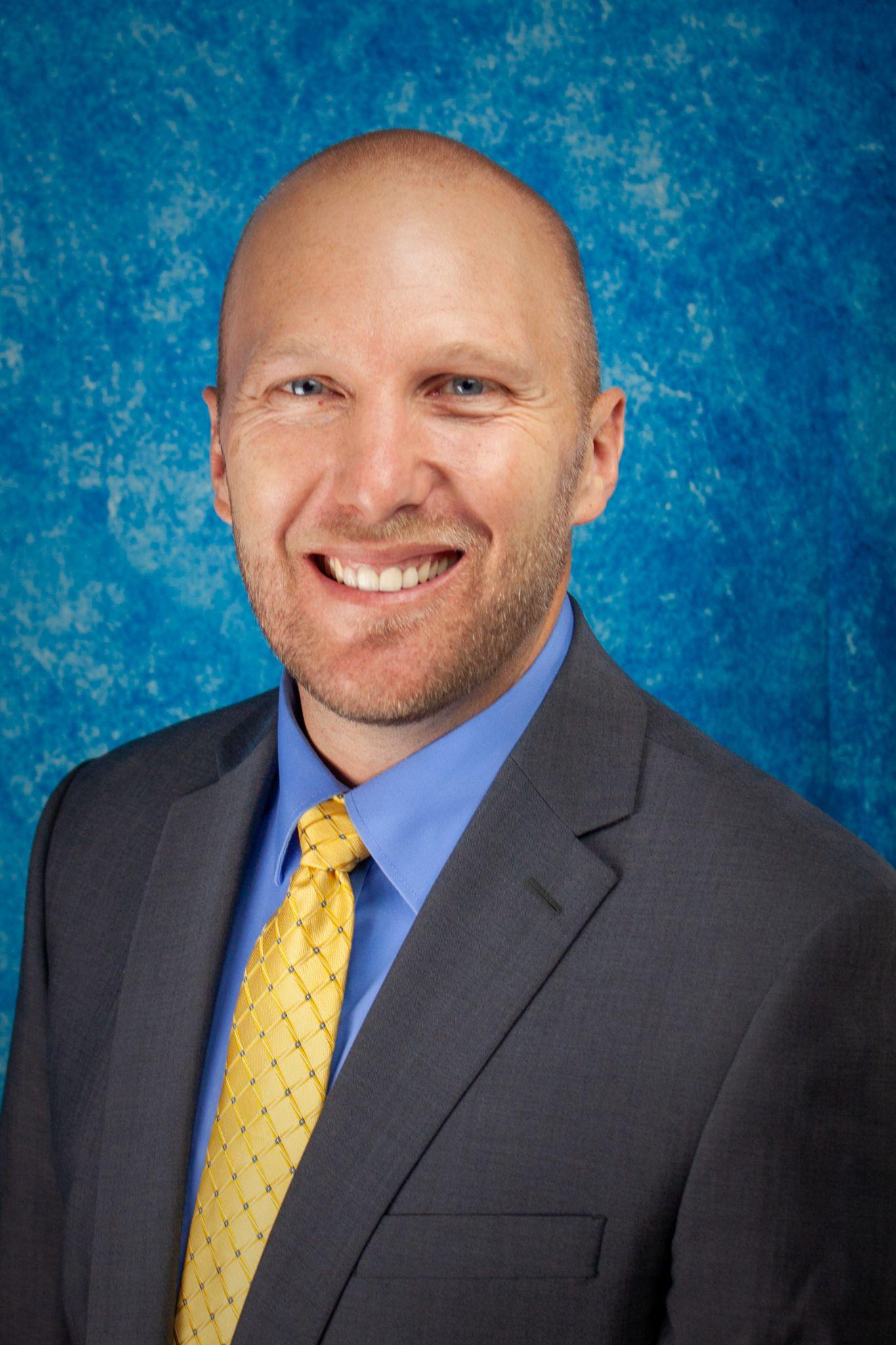 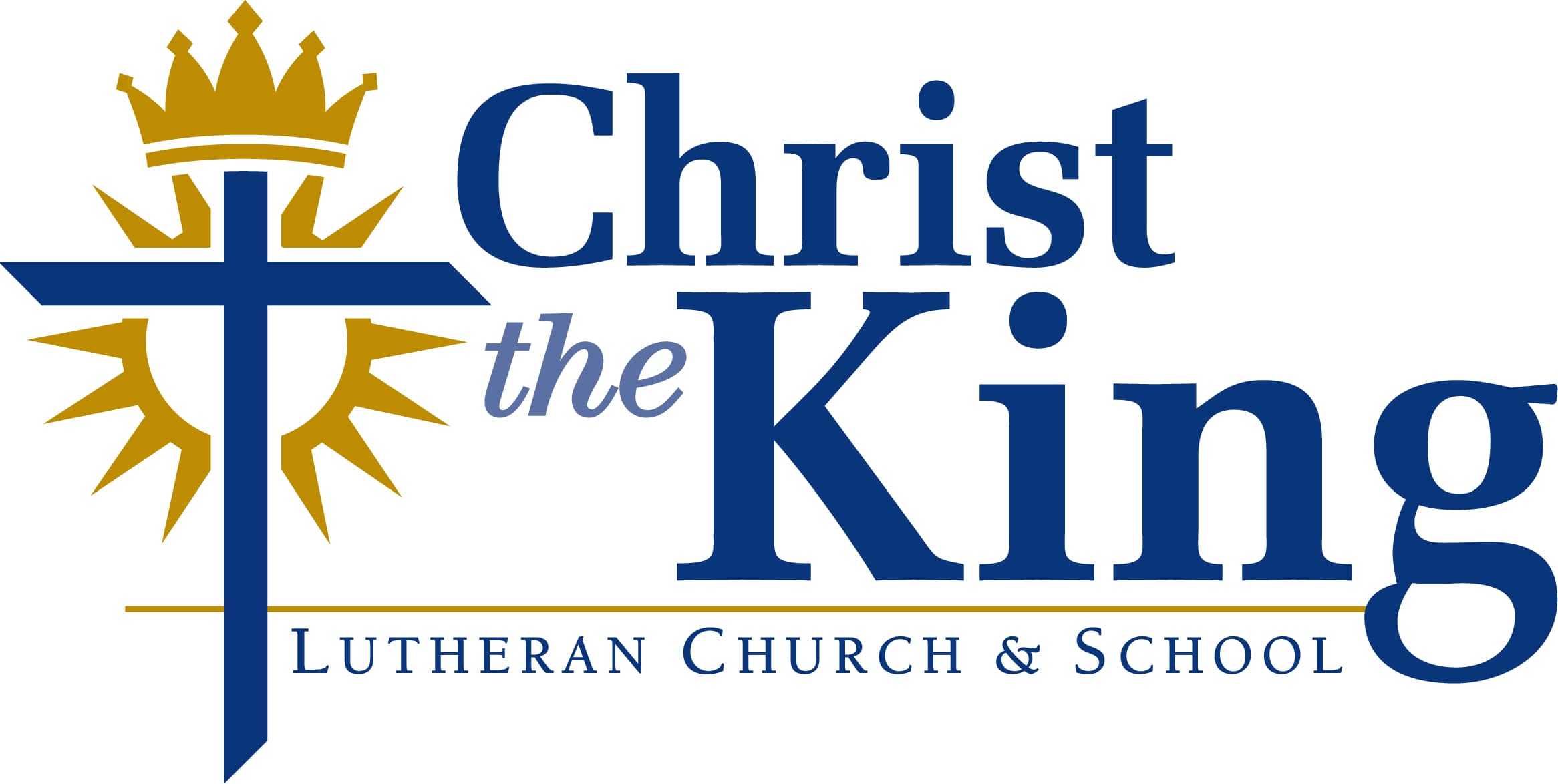 bit.ly/2022PNWConf
[Speaker Notes: Chris and Brigetta]
Ministerial Growth and Evaluation Process (MGEP)
Teaching Standards
Ministry Development Plans
Formative Assessments
Summative Assessments
Training for new teachers and                                                                      review for current teachers                                                  cls.welsrc.net/mgep
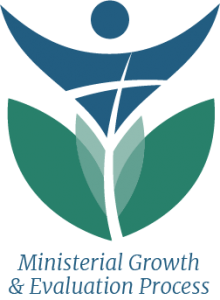 bit.ly/2022PNWConf
[Speaker Notes: Chris and Brigetta]
Teacher Shortage Task Force
Training Subcommittee
Recruitment – Every Corner ​
Competency Based Education​
Inservice Early Childhood Training ​
Identifying WELS/ELS Members with                                            education​ degrees from public colleges
In Location Training – Internships​
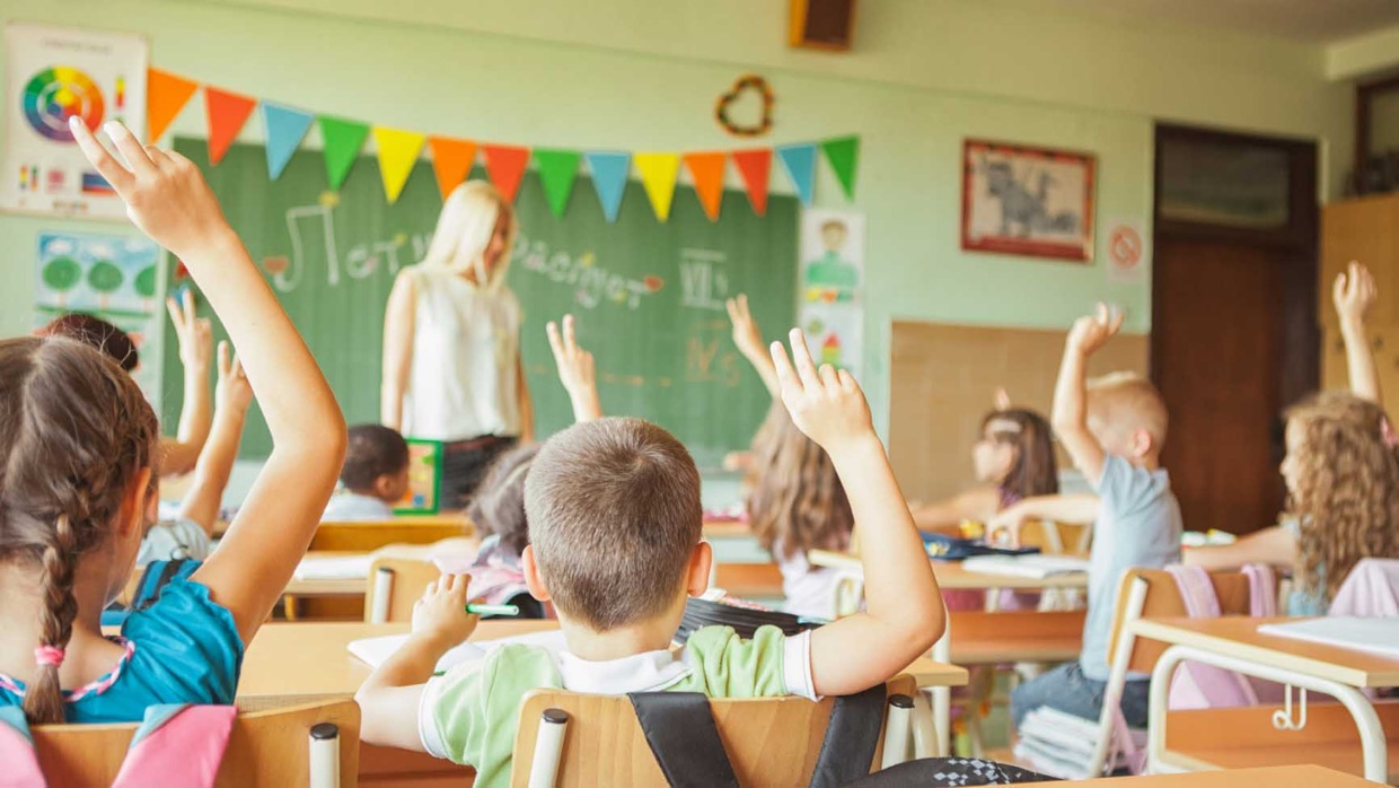 bit.ly/2022PNWConf
[Speaker Notes: Cindi]
Teacher Shortage Task Force
School Culture Subcommittee​
Retention​
New Teacher Expectations​
Positive Cultures – Toxic Cultures​
Funding – Scholarships – Rebates​
MLC Experience​
Call and Assignment Process
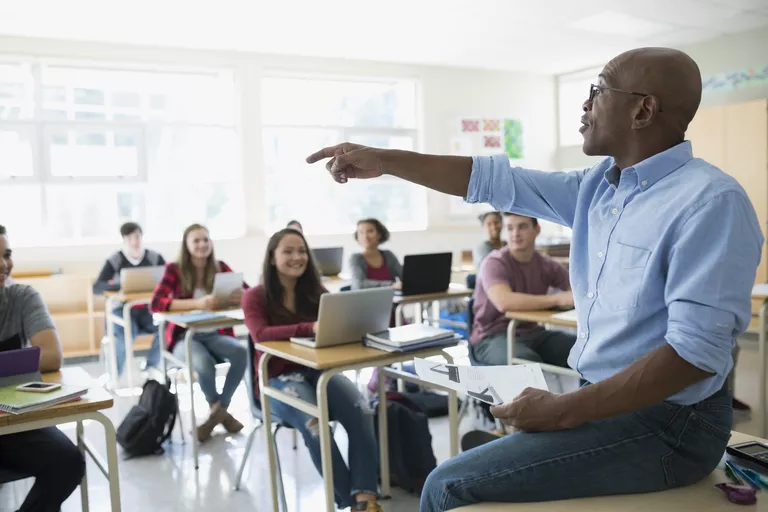 bit.ly/2022PNWConf
[Speaker Notes: Cindi]
Lutheran Schools Calling Process
It’s Call Season
Calling Window: Oct 12 - Apr 16
Call Requests
Consider local teachers when possible
Request approval for Call from your DP
Submit a request for a Call List cls.welsrc.net                                                 at least two weeks in advance of Call Meeting
Watch for confirmation of the date prior to                                                    finalizing date with your congregation
Lists are sent to the district president in advance                                                                 for their vetting
Expect a list on the day of your meeting
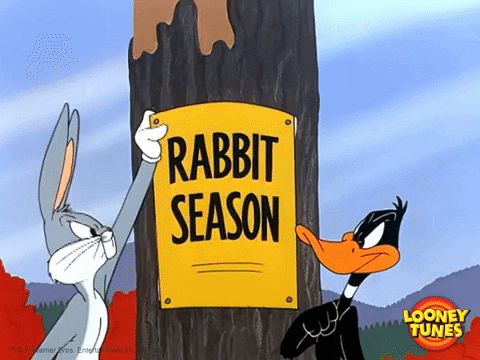 bit.ly/2022PNWConf
[Speaker Notes: Cindi]
Lutheran Schools Profiles
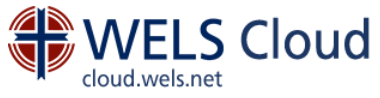 3000 Teachers
1000 No Data
550 No updates since 2017
bit.ly/2022PNWConf
[Speaker Notes: Chris and Brigetta]
Lutheran Schools Profiles
Why?
Lutheran Schools and the COP use this data                                                                  for call list consideration 
Accurate information is critical 
The blessings for calling bodies and Called Workers
When? 
At least once a year
When you complete a PD class, training, or conference
Life events: engagement, new child, family circumstances, etc.
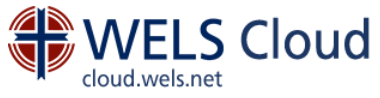 bit.ly/2022PNWConf
[Speaker Notes: Chris and Brigetta]
Lutheran Schools Profiles
How?
Go to cloud.wels.net/my-wels-cloud 
Support
lutheranschools@wels.net  
WELS HELP Desk support@wels.net
414.259.4357
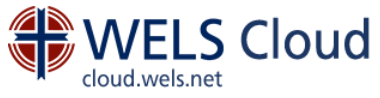 bit.ly/2022PNWConf
[Speaker Notes: Chris and Brigetta]
Lutheran Schools Statistics
cls.welsrc.net/stats 
Due Oct 7 (64% collected to date)
Please still submit if you missed the due date
Need help? sarah.krause@wels.net 
2021 Lutheran School Stats
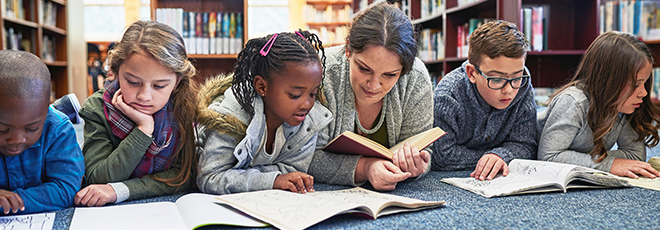 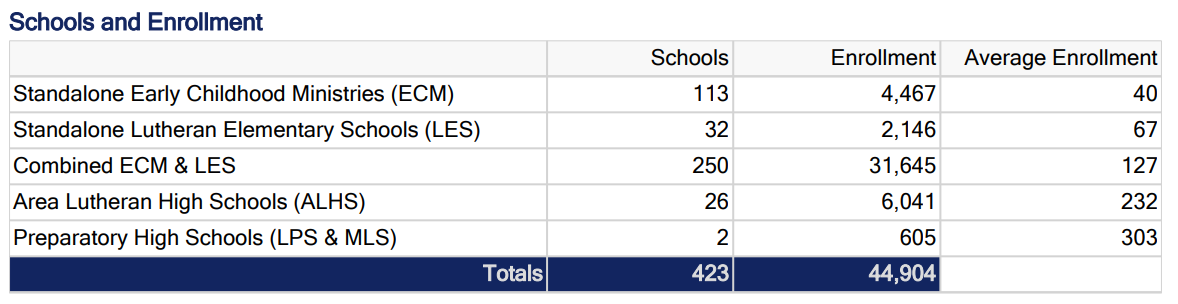 [Speaker Notes: Cindi]
Lutheran School Annual Support
What Your Funds Support
Leadership Development Programs
Teaching Continuing Education Initiatives
Congregational, school, and individual                                                              support and consulting
DSC and ECDC efforts in 
each district
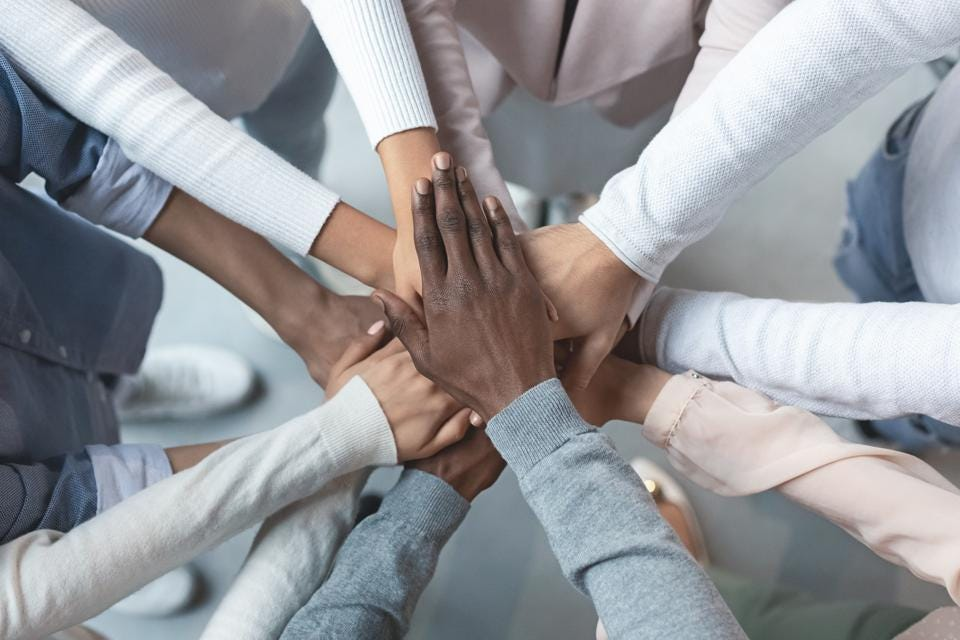 [Speaker Notes: Chris and Brigetta]
Lutheran School Annual Support
Additional Benefits for Your School:
Preferred rates on CLS services and event                                       registrations
Electronic Subscription Vector Safe Schools 
$4,000 for District Continuing Ed and Program                                     Support
One annual onsite visit from your school                                                 counselor or district representative
Discounts for PowerSchool, WELSSA Annual Fees,                                        and Conferences/Seminars
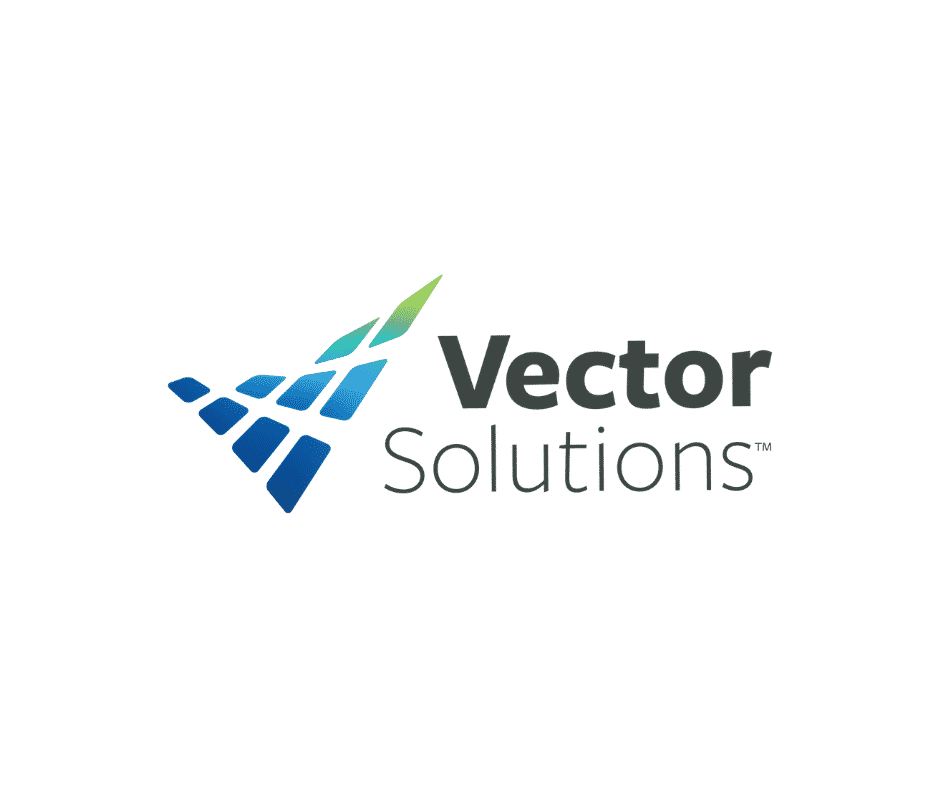 bit.ly/2022PNWConf
[Speaker Notes: Chris and Brigetta]
Lutheran School Annual Support
Cost to your school
$3.75 half-time ECE students, $7.50 per full-time student in PreK-8th, $4.00 per high school student

Current Supporting Schools for 2022-2023
Evergreen Lutheran High School: Tacoma, WA
Christ the King Lutheran School: Bremerton, WA
Holy Trinity Lutheran School: Des Moines, WA
Light of Life Preschool: Covington, WA

clsservices.wels.net
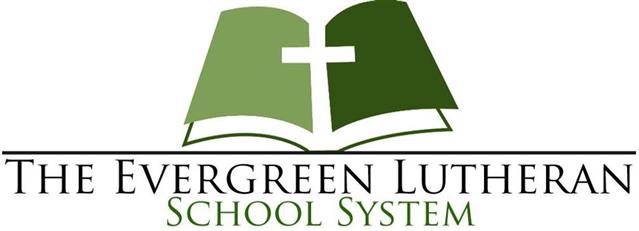 bit.ly/2022PNWConf
[Speaker Notes: Chris and Brigetta]
School Accreditation
Quality assurance that a school is 
doing good things and working                                                             towards school improvement
Meet or exceed a set of 200+ 
standards of high performing schools
Process: Self-study > Peer visitation > School improvement plan
Accreditation assistance: 
Chris Hintz: principal@ctk-wels.org 602-803-9209
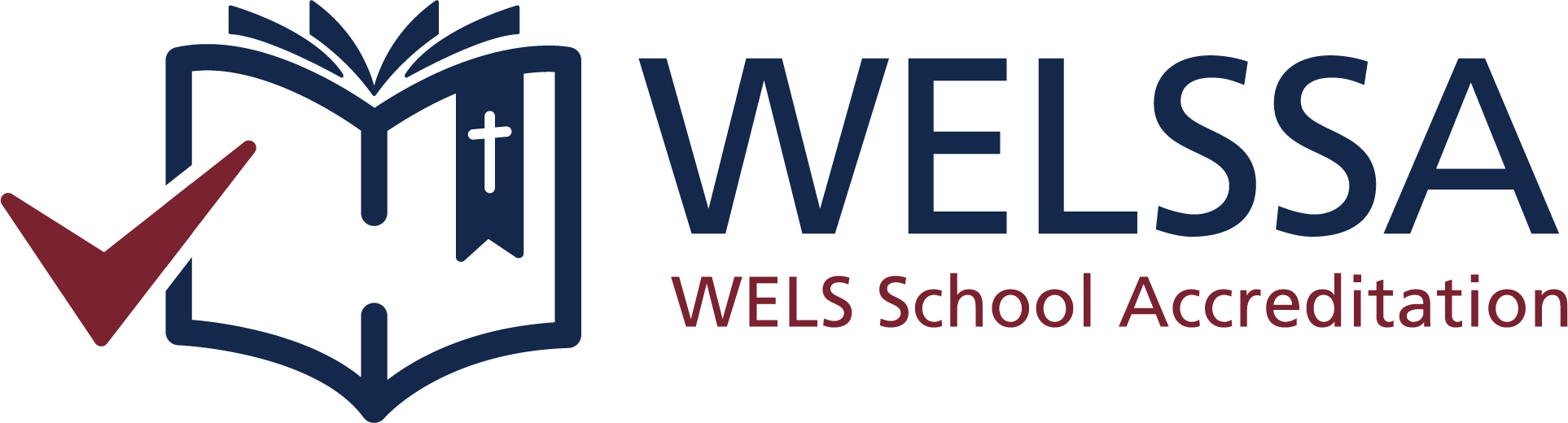 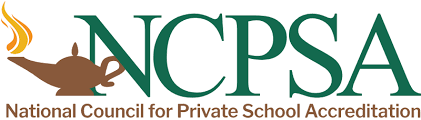 bit.ly/2022PNWConf
[Speaker Notes: Cindi]
School Resources cls.welsrc.net
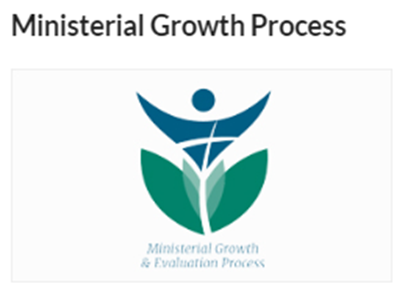 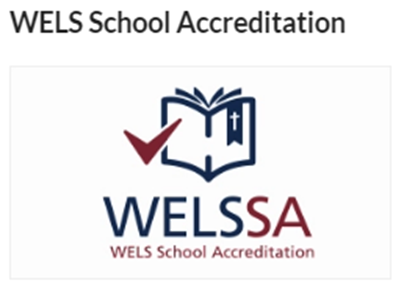 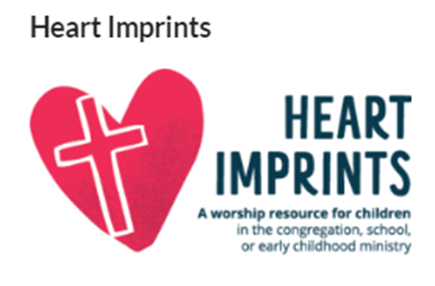 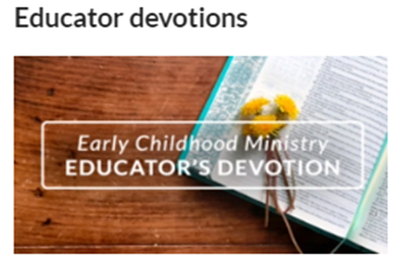 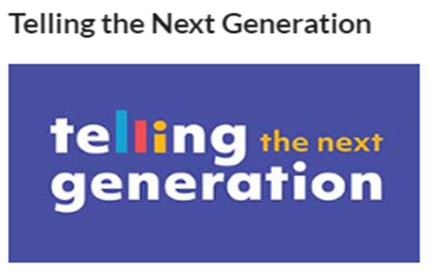 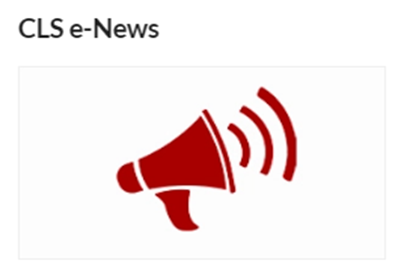 [Speaker Notes: Cindi]
School Leader Initiatives
Principal Credential Cohort
Early Childhood Emerging Leader Cohort​
Principal Training Program​
Early Childhood Director Training Program​
​Apprentice Mentoring ​
MSOE Business Certificate for School Leaders
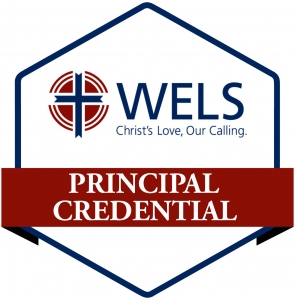 bit.ly/2022PNWConf
[Speaker Notes: Cindi]
Taskforce Activity
Teacher Shortage
Special Education
Gender Identity
Institute on Lutheran Apologetics
Religion Curriculum
Curriculum and Instruction (K-12)
Early Childhood Training and Support
NAEYC/Youngstar/WELSSA Crosswalk
Starred Standard Review
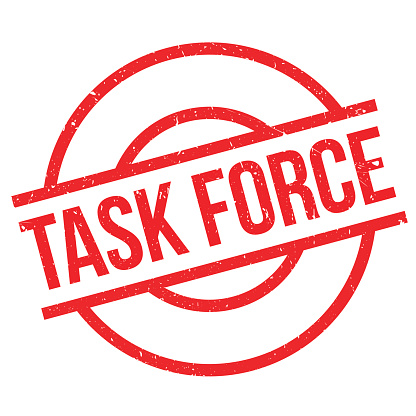 bit.ly/2022PNWConf
[Speaker Notes: Cindi]
PNW Continuing Education
2022-2023
National Lutheran Leadership                                                                             Conference - Jan 16-18, Chicago 
Info and register at lutheranleadership.com
Spring Teachers’ Conference - Mar 16-17 at Grace in Portland, OR
Pastor and Teacher Summer Quarter - June 12-15 at Evergreen Lutheran 
Please share any continuing education ideas you have with your DSCs or conference program committees
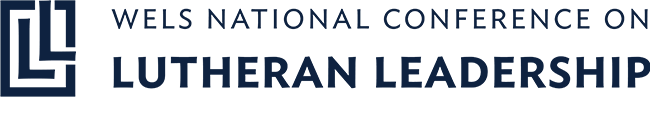 bit.ly/2022PNWConf
[Speaker Notes: Chris and Brigetta]
Your District School Coordinators
Brigetta Guelker - PNW ECDC
Southridge - Kennewick, WA
951-520-3390
guelkerbrigetta@gmail.com 

Chris Hintz - PNW DSC
Christ the King - Bremerton, WA
602-803-9209
principal@ctk-wels.org
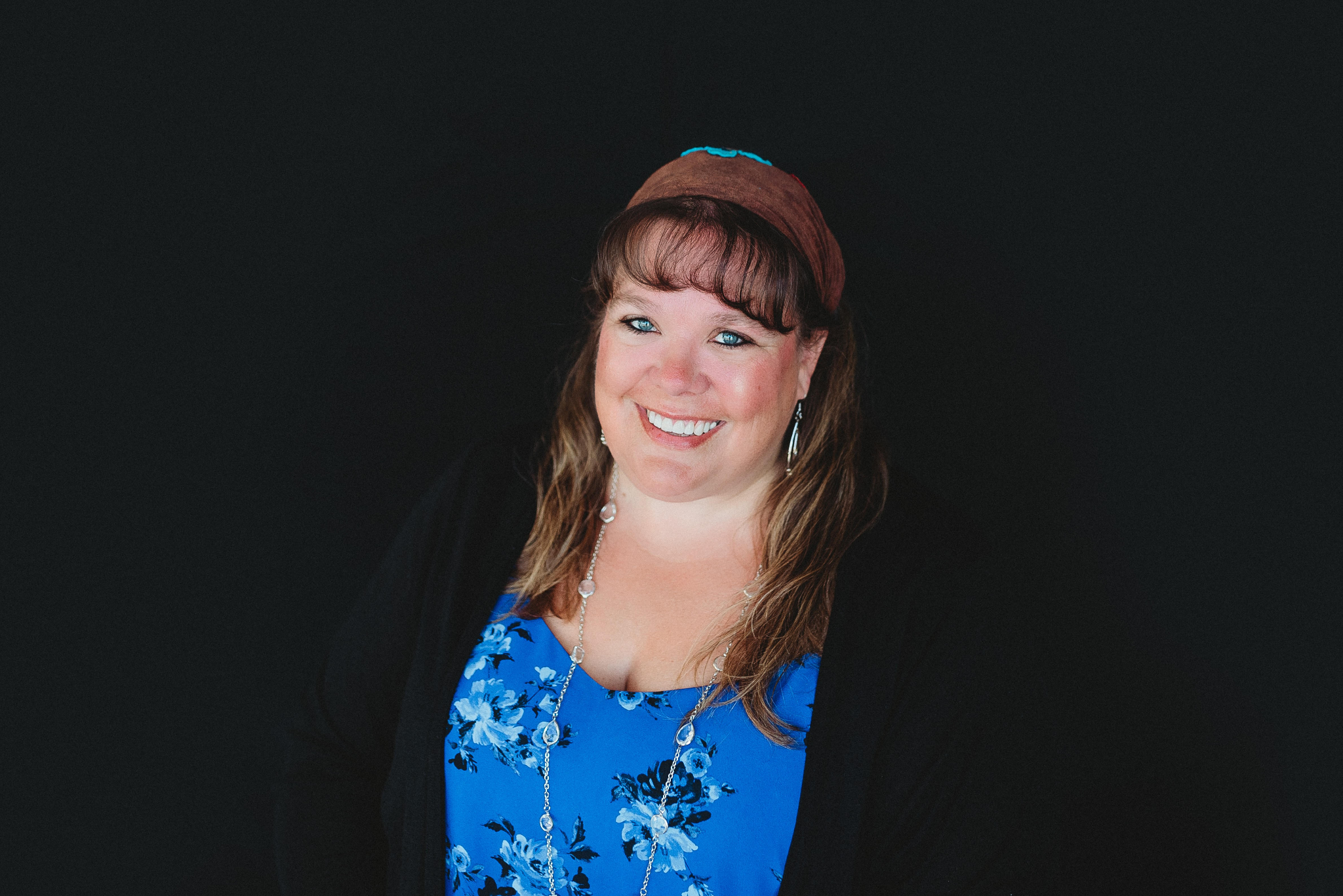 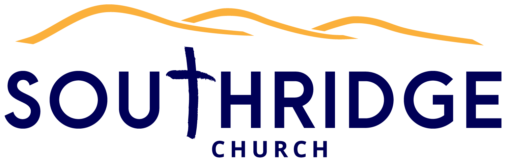 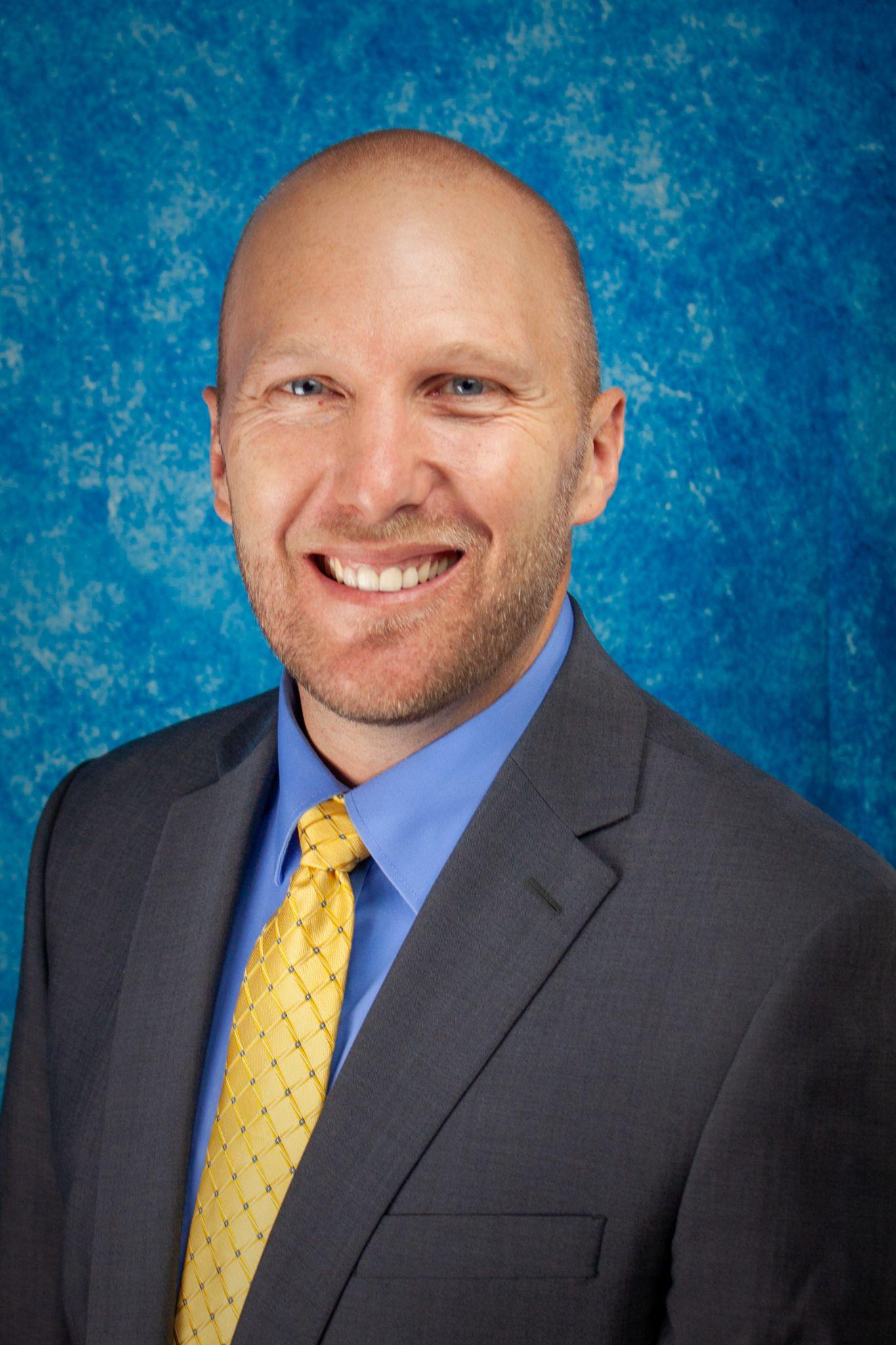 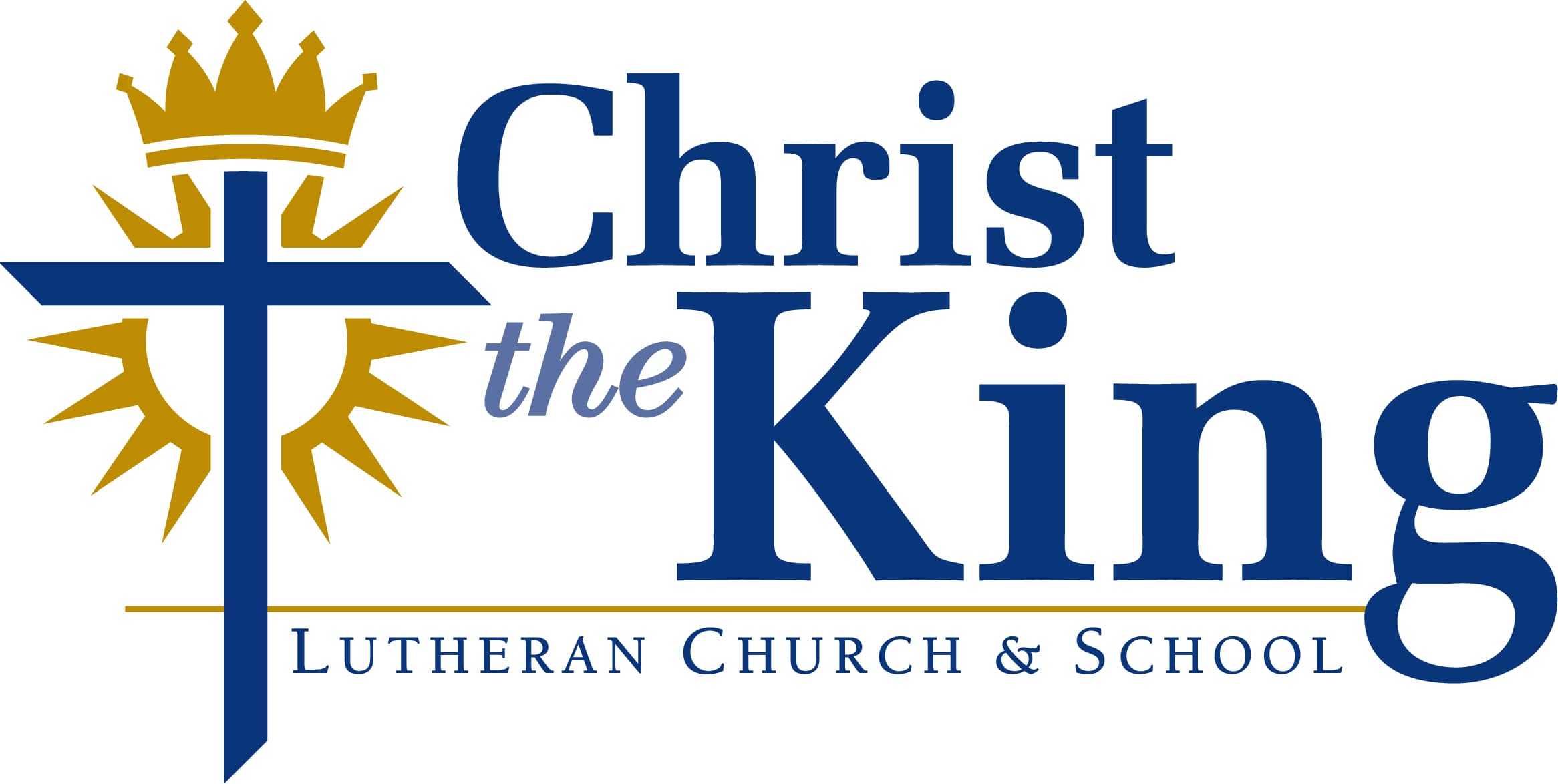 bit.ly/2022PNWConf
[Speaker Notes: Chris and Brigetta]